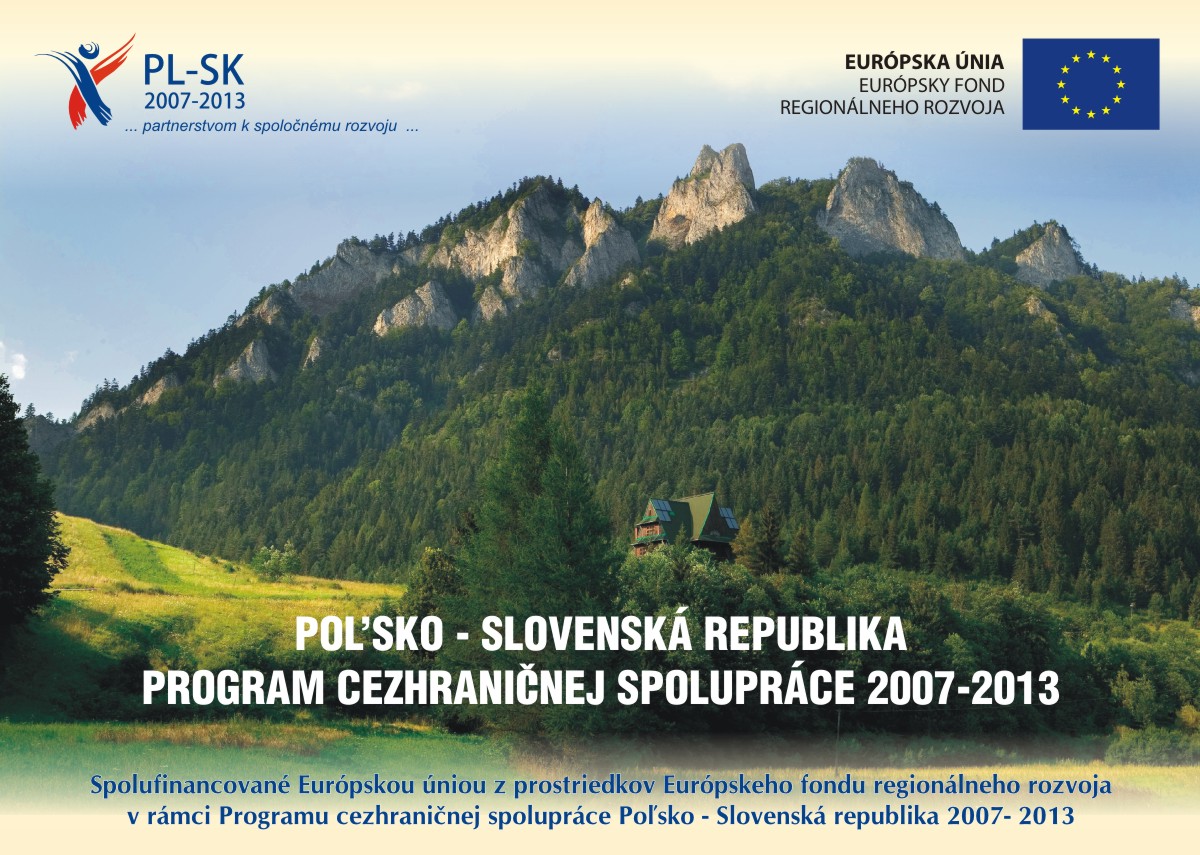 Spolupráca STS s Prijímateľmi, tok informácií v rámci projektu
Grzegorz Gołda
STS PSC PL-SK
Realizácia projektov – zapojené inštitúcie
kontrolóri prvého stupňa;
Spoločný technický sekretariát;
Riadiaci orgán;
Národný koordinátor;
Regionálne kontaktné body/ Infobody;
Iné (štátne orgány auditu,Najvyšší kontrolný úrad, inštitúcie EÚ …..);
Úloha STS v procese implementácie projektov
Realizácia školení / Poskytovanie informácií o procesoch spojených s implementáciou projektov;
Vypracovanie návrhov zmlúv o finančný príspevok;
Koordinácia procesu podpisovania zmlúv o finančný príspevok;
Monitorovanie priebehu implementácie projektov a zhromažďovanie a aktualizácia monitorovaných údajov;
Overovanie správ z postupu realizácie projektu;
Analýza a prijatie zmien v projektoch, príprava informácií a posudkov pre MV;
Monitorovacie návštevy na mieste realizácie projektov; 
Propagácia Programu a overovanie propagácie projektov.
Úloha Vedúceho partnera
Riadenie projektu (neustalý proces!!!!!!!);
Zabezpečenie implementácie projektu v súlade s plánovanými aktivitami, rozpočtom a dobou realizácie (veľmi dôležité pri skrátených obdobiach implementácie projektov);
Zabezpečenie implementácie projektu v súlade s postupmi záväznými v programe;
Zabezpečenie vysokej kvality spolupráce medzi partnermi projektu;
Bežný kontakt s inštitúciami zodpovednými za implementáciu programu (kontrolóri, STS);
Reprezentácia projektu a ostatných partnerov vo vzťahoch s „vonkajším prostredím” napr. zapojené inštitúcie;
Úloha Vedúceho partnera
Zodpovednosť za:
Správnu realizáciu celého projektu;
Nezrovnalosti;
Aktualizácia a disponovanie informáciami o stave implementácie projektu;
Vypracovanie a zabezpečenie presného toku informácii v partnerstve počas celého obdobia realizácie projektu;
Poskytovanie úplnych a presných informácii z inštitúcii zapojených do implementácie programu partnerom projektu;
Poskytovanie úplnych a presných informácii od partnerov projektu inštitúciam zapojeným do implementácie programu ;
Spolupráca so STS
Všeobecné zásady :
STS sa kontaktuje hlavne s Vedúcim partnerom;
Projektoví partneri komunikujú vždy cez Vedúceho partnera;
Vedúci partner zastupovaný oprávnenou osobou (žiadosť o finančný príspevok); 
Očakávame, že Vedúci partner má úplné a presné informácie o stave implementácie celého projektu;
Vedúci partner  zodpovedá za predkladanie všetkých dokumentov  na STS vo vysokej kvalite a stanovených lehotách.
Efektívnosť a partnerstvo pri spolupráci medzi VP a STS;
Prípadné problémy musia byť ohlásené na STS so zreteľom na čas potrebný na prijatie príslušneho opatrenia
Ďakujem za pozornosť